Three Ancient Religions& Philosophies of China
Judaism, Hinduism, Buddhism, Confucianism and Legalism
Lesson Goal
Compare and contrast the tenets of three of the major world religions (i.e., Buddhism, Hinduism, and Judaism).
Buddhism
Founding person of Buddhism is Guatama, the Buddha
The Dalai Lama is a Buddhist monk who remains the leader of the Tibetans.
Buddhism is a major religion in China, Japan, India, and Tibet.
The Major Philosophy of Buddhism
Love: without conditions 
Compassion: or feeling at one with the person who is suffering 
Sympathetic Joy:Celebrate the happiness of others, and do not resent their good fortune. 
Impartiality: Treat everyone equally, and do not use others for personal gain or to win approval.
The Major Philosophy of Buddhism
Buddhism states that existence is a continuing cycle of death and rebirth called reincarnation. 
Each person's position in life is determined by his or her behavior in the previous life. This is known as their "karma" (also a Hindu belief).
The goal is to reach “Nirvana” or enlightenment
Buddhism
Buddhism is the world's oldest universal religion and it is the second fastest growing religion.
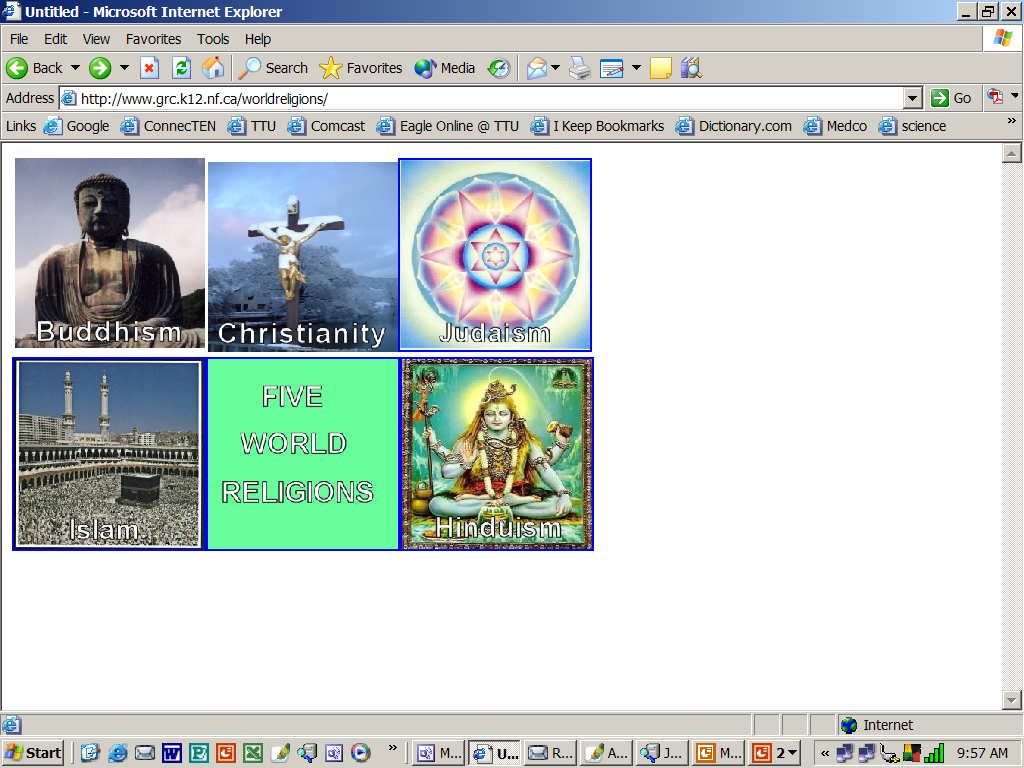 Hinduism
HINDUISM is one of the world's oldest religions.
Over 2/3's of the world's Hindus live in India; large numbers reside in Africa also. 
Hindus believe in many gods, numbering into the thousands. They recognize one supreme spirit called Brahman ("the Absolute.")
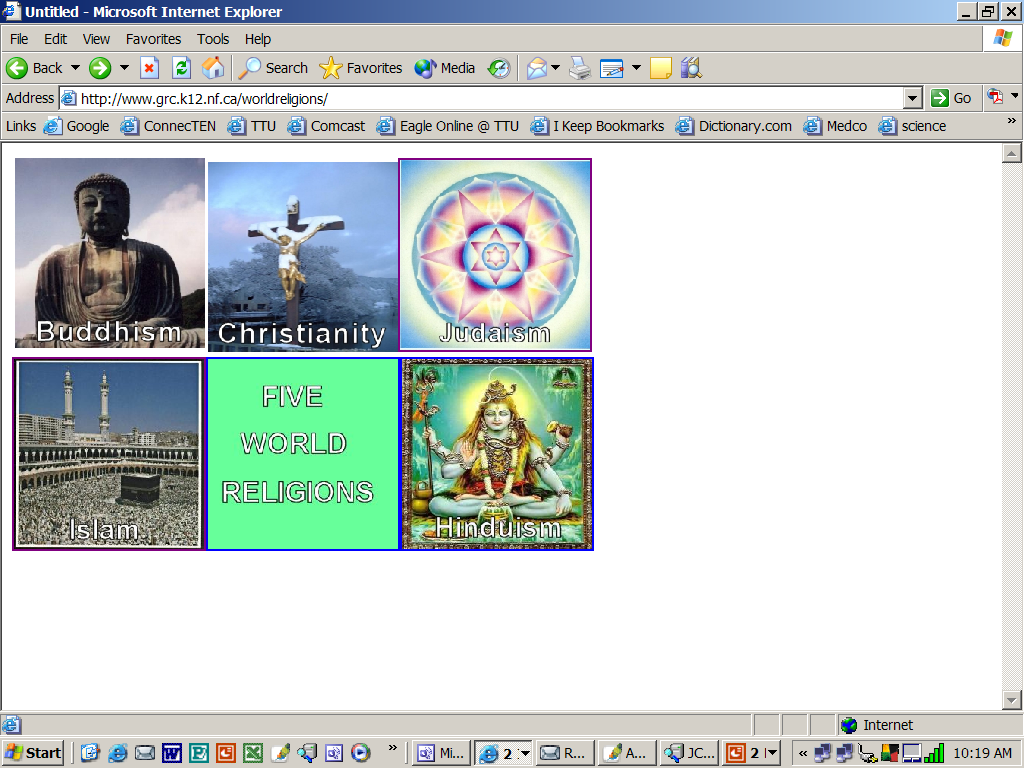 Hindu Philosophy
Hindus believe in many gods, numbering into the thousands. 
They recognize one supreme spirit called Brahman (the Absolute).
The goal of Hindus is to someday join with Brahman. 
Until that union takes place, believers are in a continuous process of rebirth called "reincarnation."
Hindu Philosophy
At death, the Hindu's deeds (karma) determine what the next life will be.
Followers work to break this cycle--birth, death, re-birth-- (referred to by writers as the "Wheel of Life") and gain release. 
The Hindu's soul then merges with Brahman in a condition of spiritual perfection (moksha).
Judaism
JUDAISM is a religion of just one people: the Jews. 
JUDAISM was the first to teach belief in only one God. Two other important religions developed from Judaism: Christianity and Islam.
Judaism
Jews think that God will send a Messiah (a deliverer) to unite them and lead them in His way. 
Christians believe that Jesus was the Messiah. The Jewish people do not agree; they anticipate His arrival in the future.
Judaism teaches that death is not the end and that there is a world to come.
Judaism
The "Torah," the first five books of the Hebrew Bible, is the most important Jewish scripture. 
It contains the basic laws of Judaism. 
Another important book is the "Talmud," serving primarily as a guide to the civil and religious laws of Judaism.
Judaism
The Jewish house of worship is called a synagogue. 
Rabbis (spiritual leaders) conduct services, act as interpreters of Jewish laws, and deliver sermons.
Today there are over 18 million followers of Judaism scattered throughout the world. A large number of those people live in the Jewish nation of Israel. Over six million live in the United States.
Jewish Philosophy
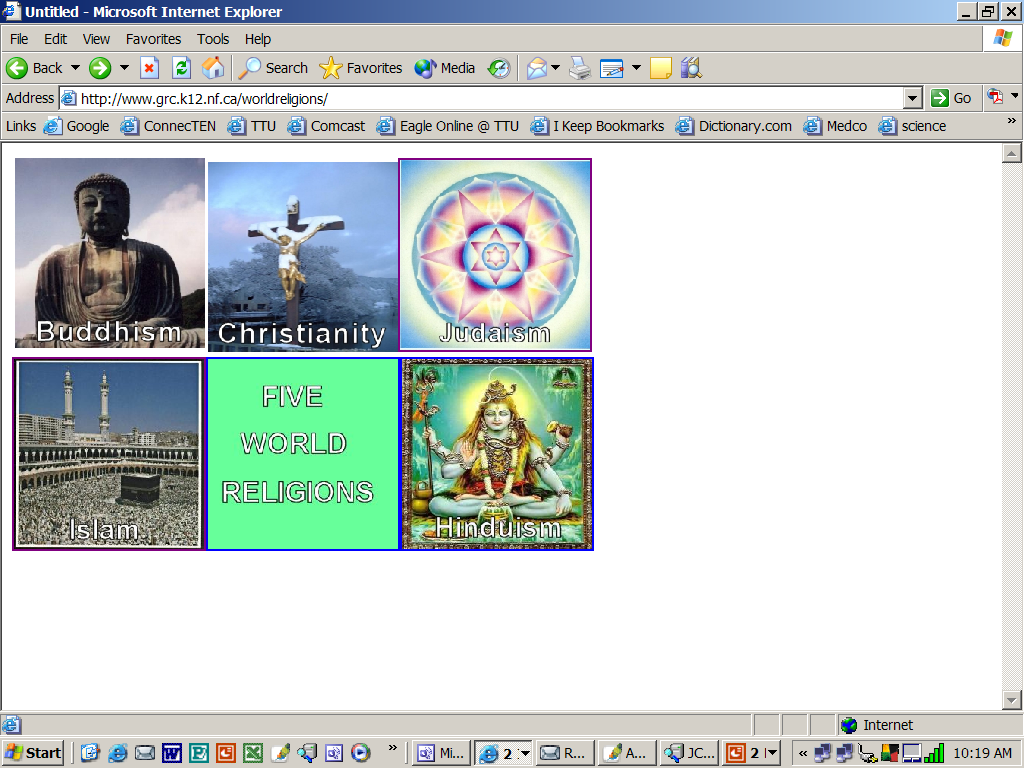 God is one and unique
God is the creator 
God is transcendent 
God is lawgiver 
God is personal 
We have the obligation to worship
The Torah is God's law 
God is judge 
The Messiah will come.
Confucianism
Confucius
551 – 479 B.C.E.
 Born in the feudal   state of Liu.
 Became a teacher  and editor of books.
Major Confucian Principles
Li --> Rite, rules, ritual decorum (Binding          force of an enduring stable society)
 Ren --> humaneness, benevolence,          humanity
 Shu --> Reciprocity, empathy
   Do not do unto others what you would not want others to do unto you.
 Yi --> Righteousness
 Xiao --> Filial Piety (Respect your elders!)
5 Principle Relationships
1. Ruler
Subject
2. Father
Son
3. Husband
Wife
4. Older  Brother
YoungerBrother
5. Older  Friend
YoungerFriend
Organizing Principles
Status
 Age
 Gender
Starts off with the assumption that “people   are basically good.”
 If someone does something bad, education,   not punishment, is the answer.
 Good people will mend their ways in    accordance to their inherent goodness.
Legalism
Han Fei
280? - 233 B.C.E.
 Han Fe Zi.
 Lived during the  late Warring States  period.
 Legalism became  the political  philosophy of the  Qin [Ch’in] Dynasty.
Major Legalist Principles
1.  Human nature is naturally selfish.
 2.  Intellectualism and literacy is   discouraged.
 3.  Law is the supreme authority and   replaces morality.
 4.  The ruler must rule with a strong,   punishing hand.
 5.  War is the means of strengthening   a ruler’s power.
Authoritarian
One who favors the principle that individuals should obey a powerful authority rather than exercise individual freedom.
The ruler, therefore, “cracks his whip” on the backs of his subjects!